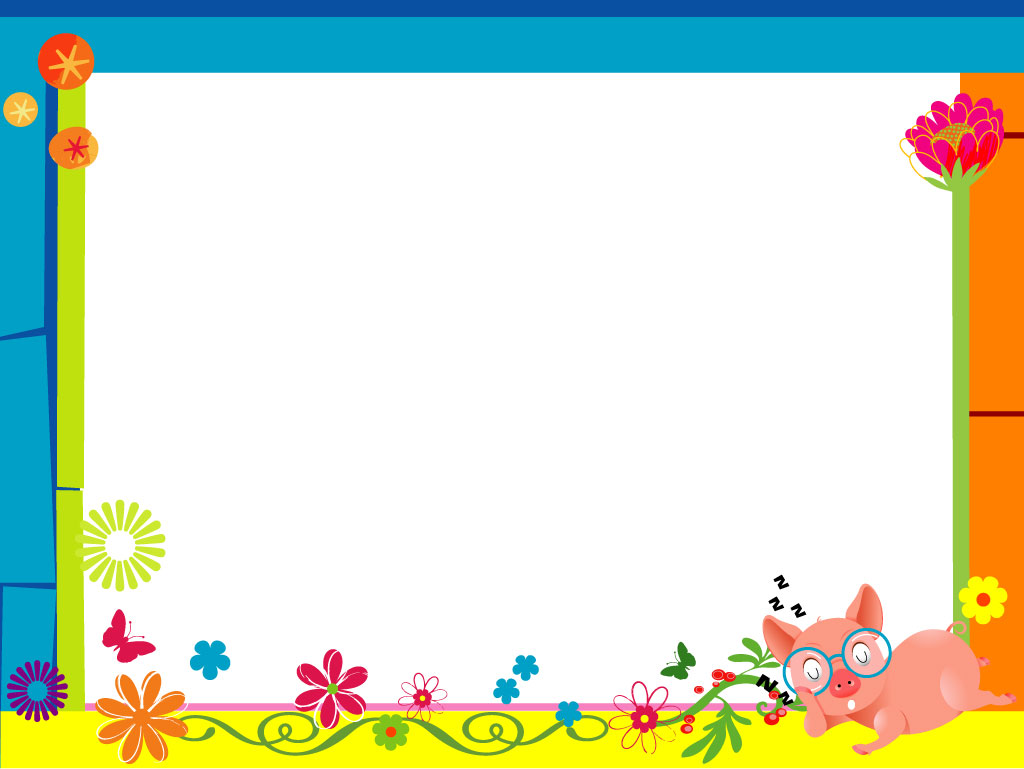 TRƯỜNG TIỂU HỌC TRẦN QUỐC TOẢN
TOÁN
LỚP: 4A3
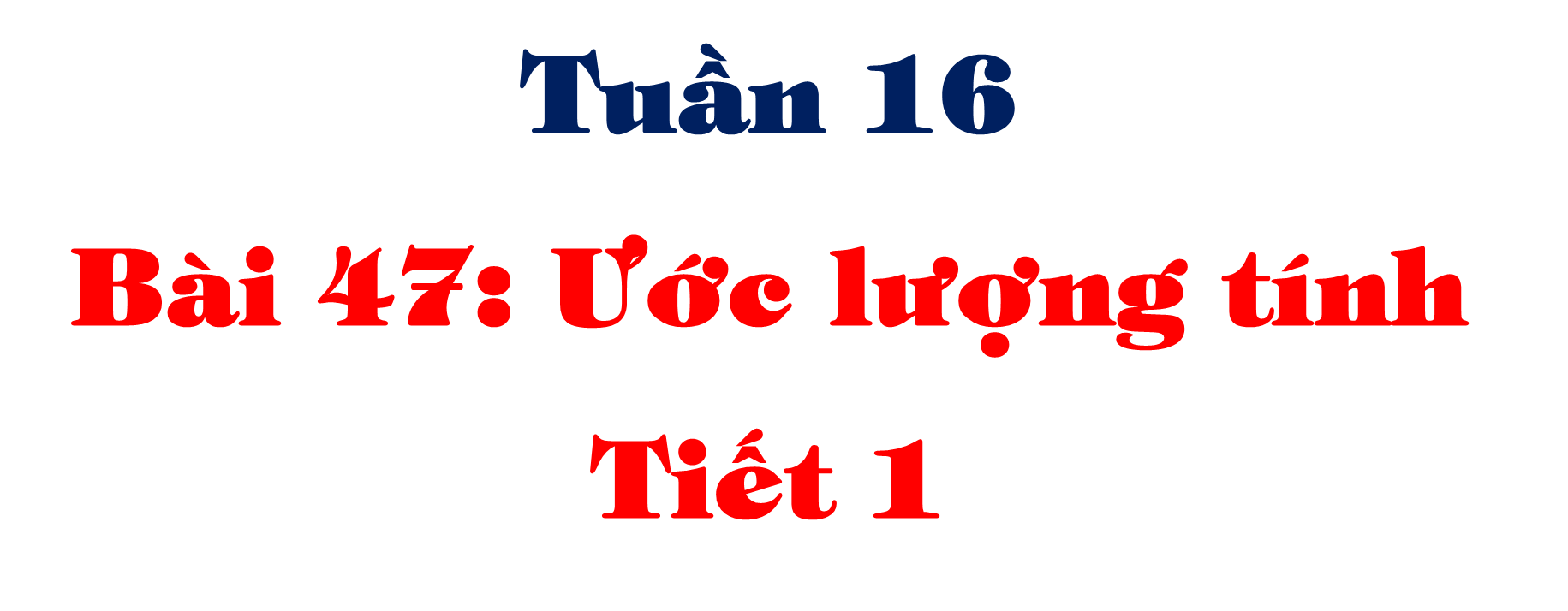 Đến giờ câu cá rồi. Các cháu giúp ông nhé ^^
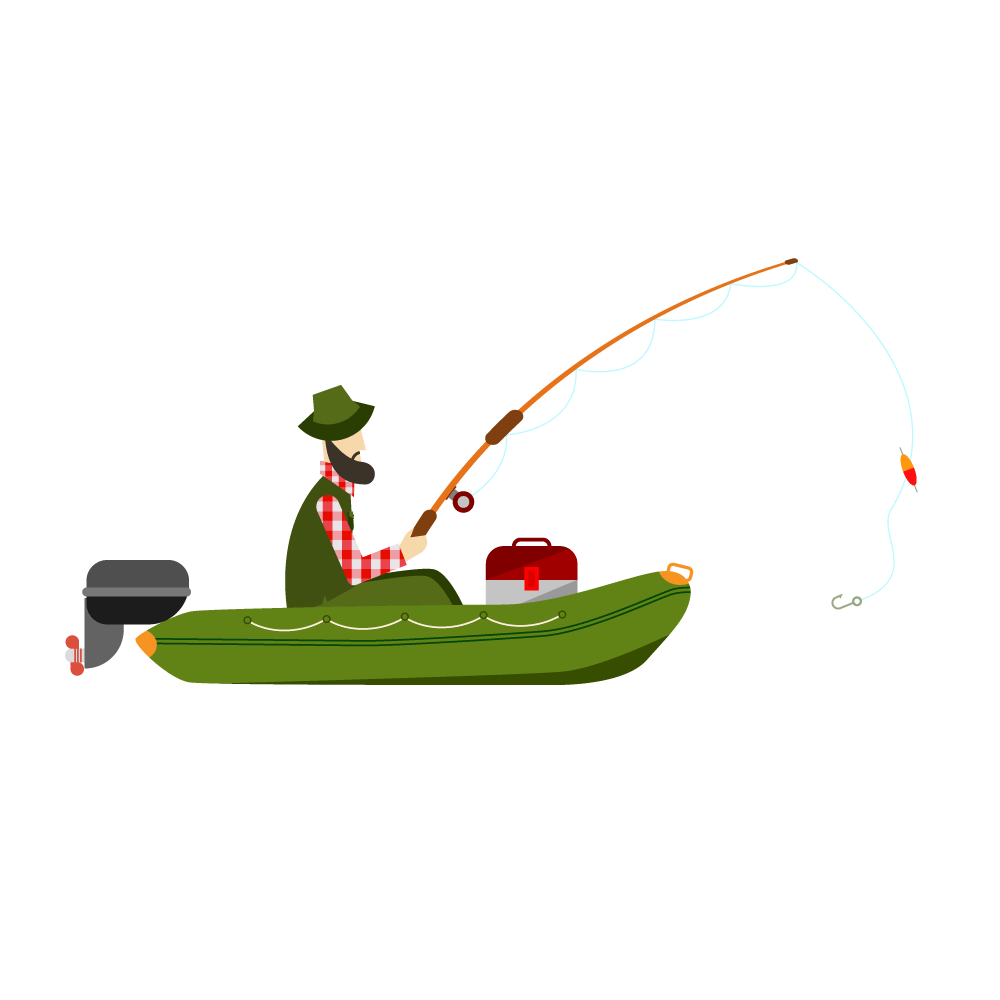 PLAY
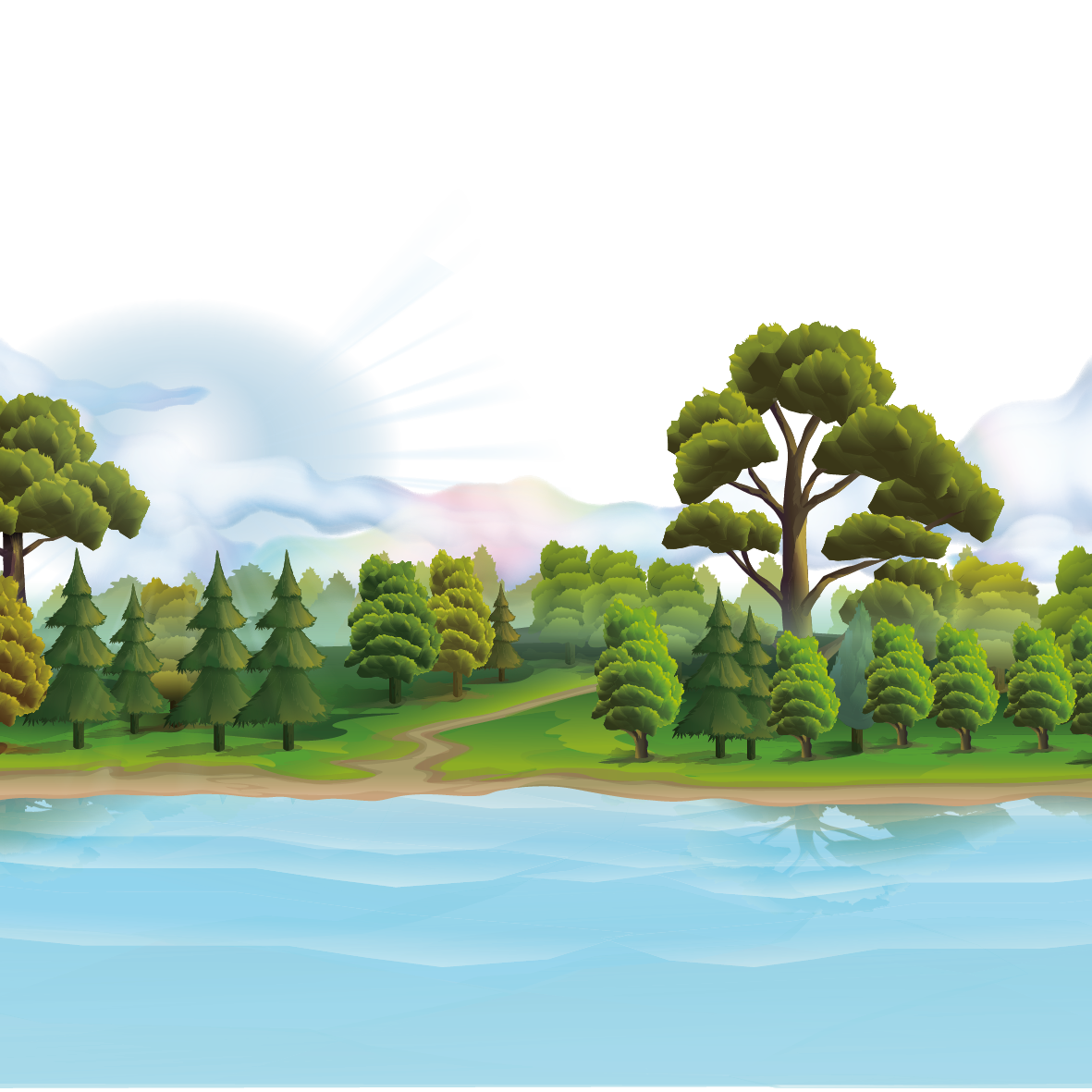 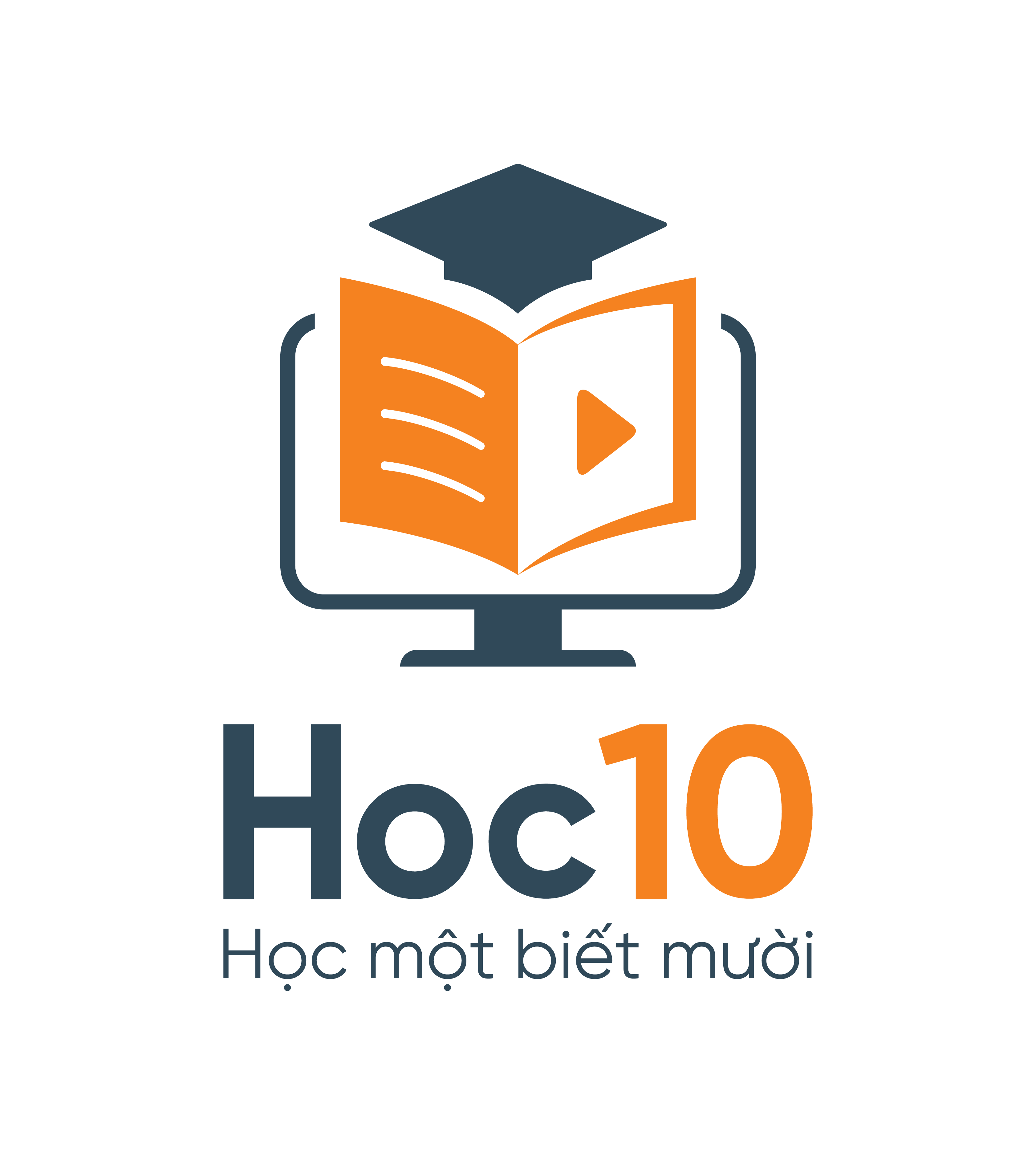 Câu 1: Số mà sau khi làm tròn đến hàng chục được số 80 là:
A. 89.
B. 76.
C. 87.
D. 85.
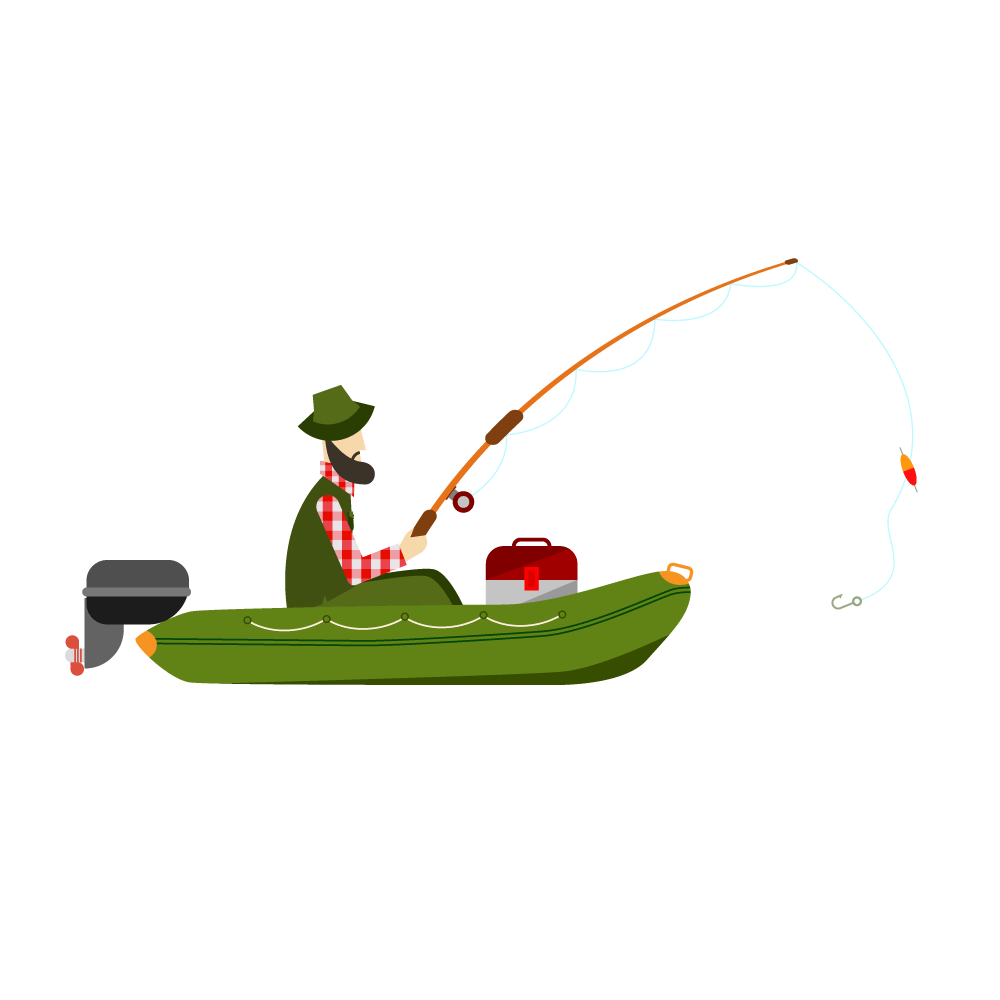 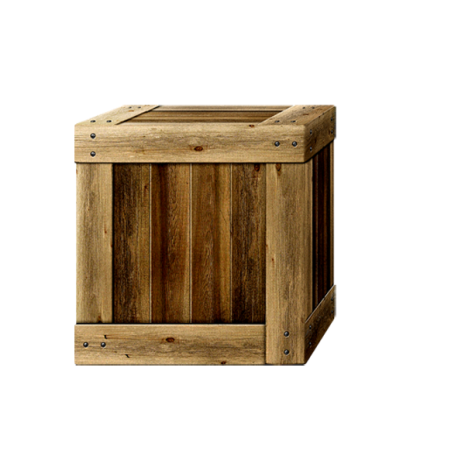 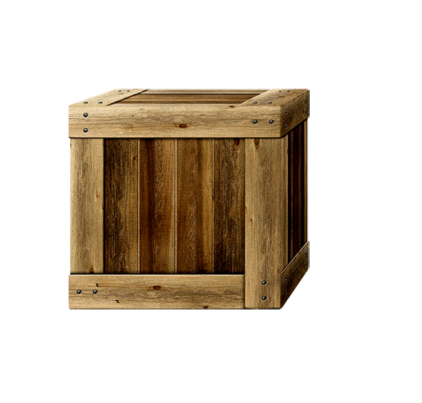 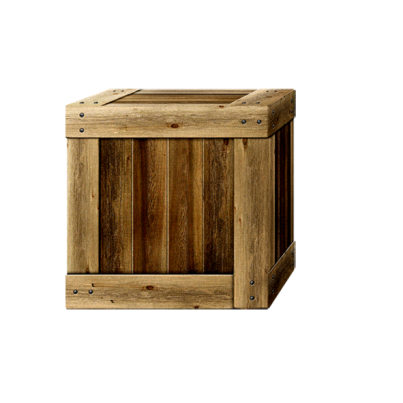 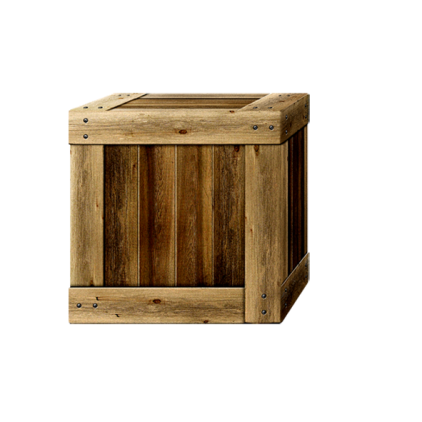 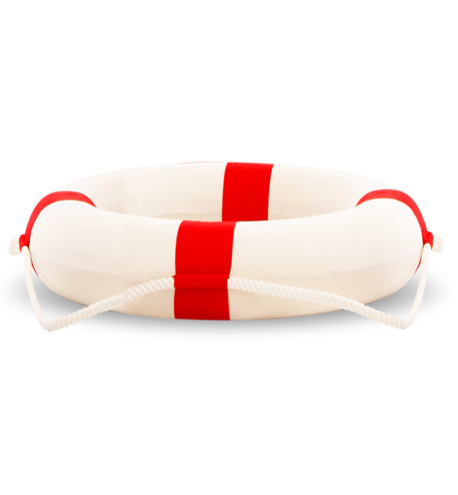 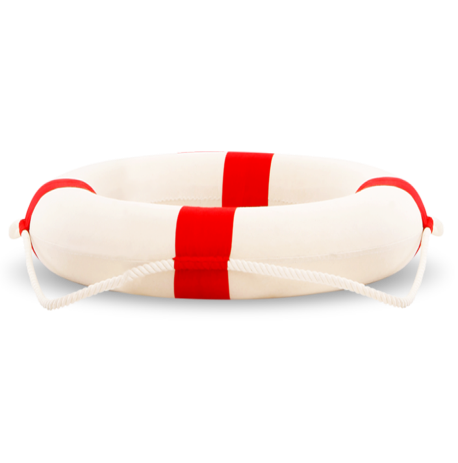 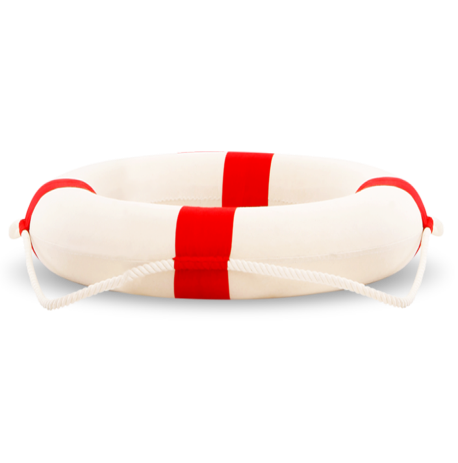 Sai mất rồi
B
Sai mất rồi
Sai mất rồi
D
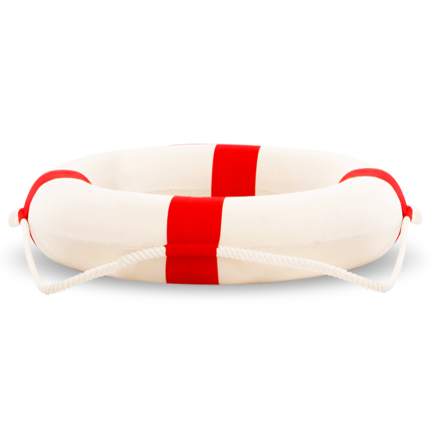 A
C
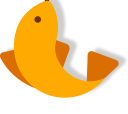 [Speaker Notes: Hướng dẫn: GV click vào các hộp chọn đáp án tương ứng.]
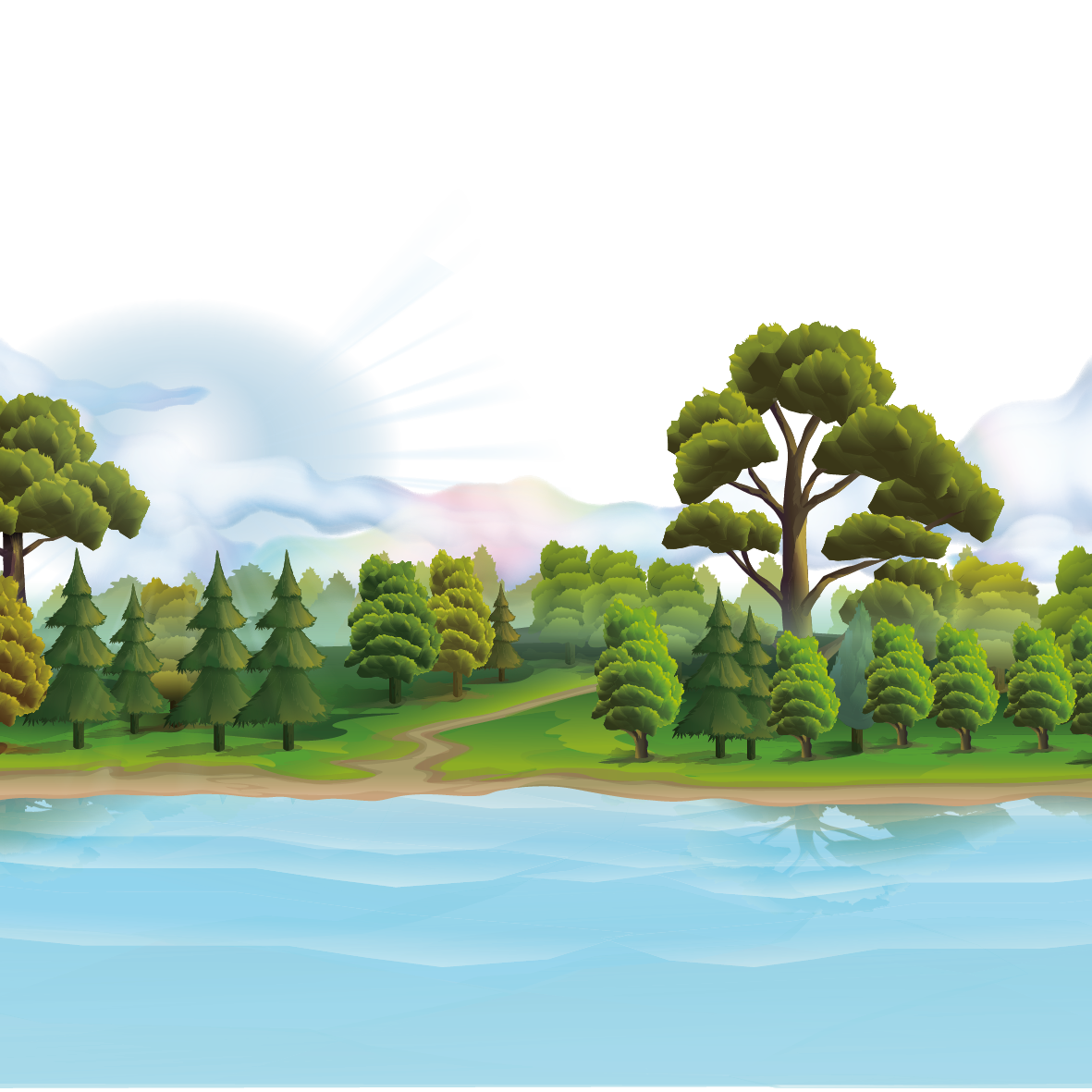 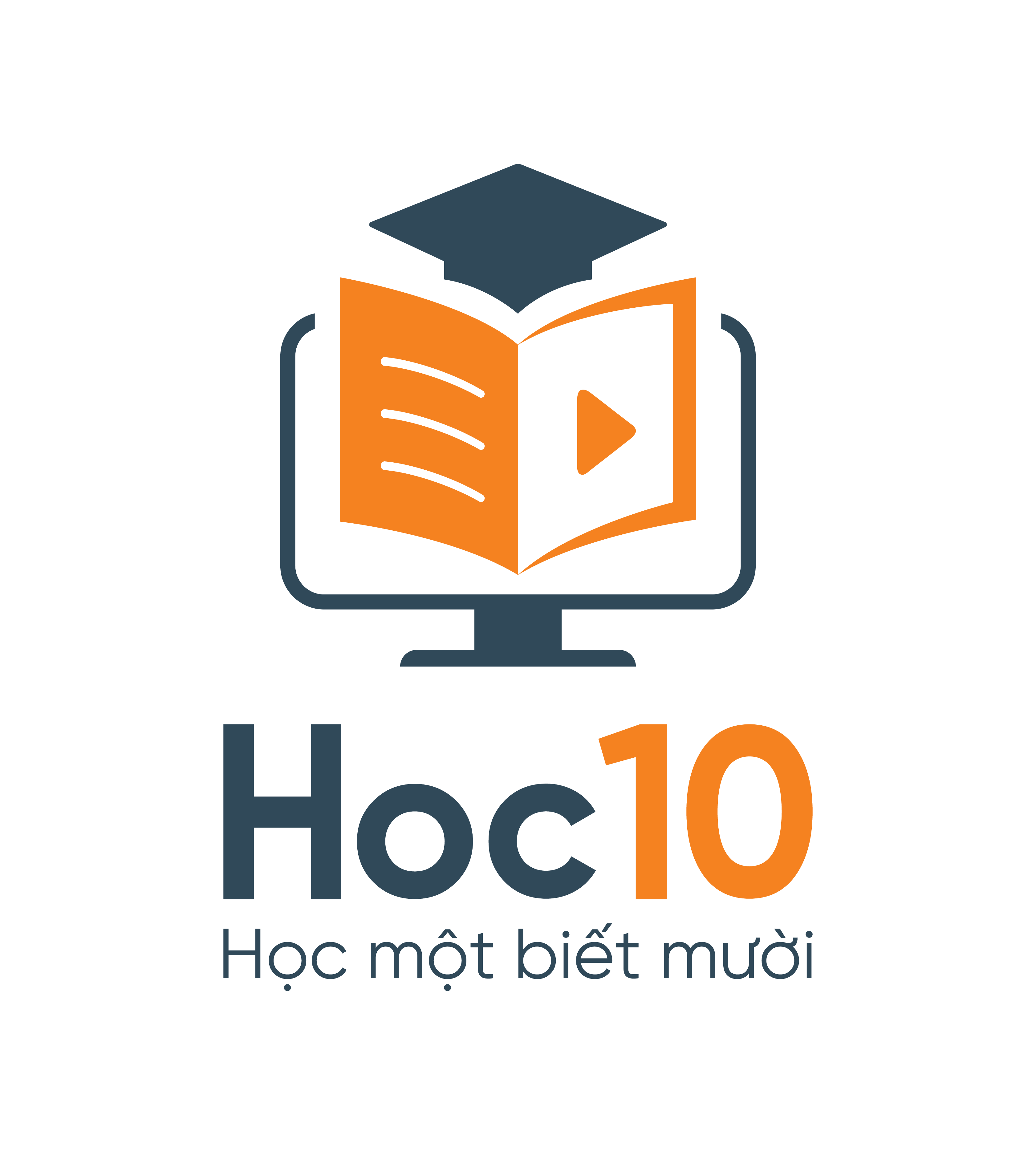 Câu 2: Số mà sau khi làm tròn đến hàng nghìn được số 7 000 là:
A. 60 836.
B. 608 306.
C. 6 836.
D. 68 306.
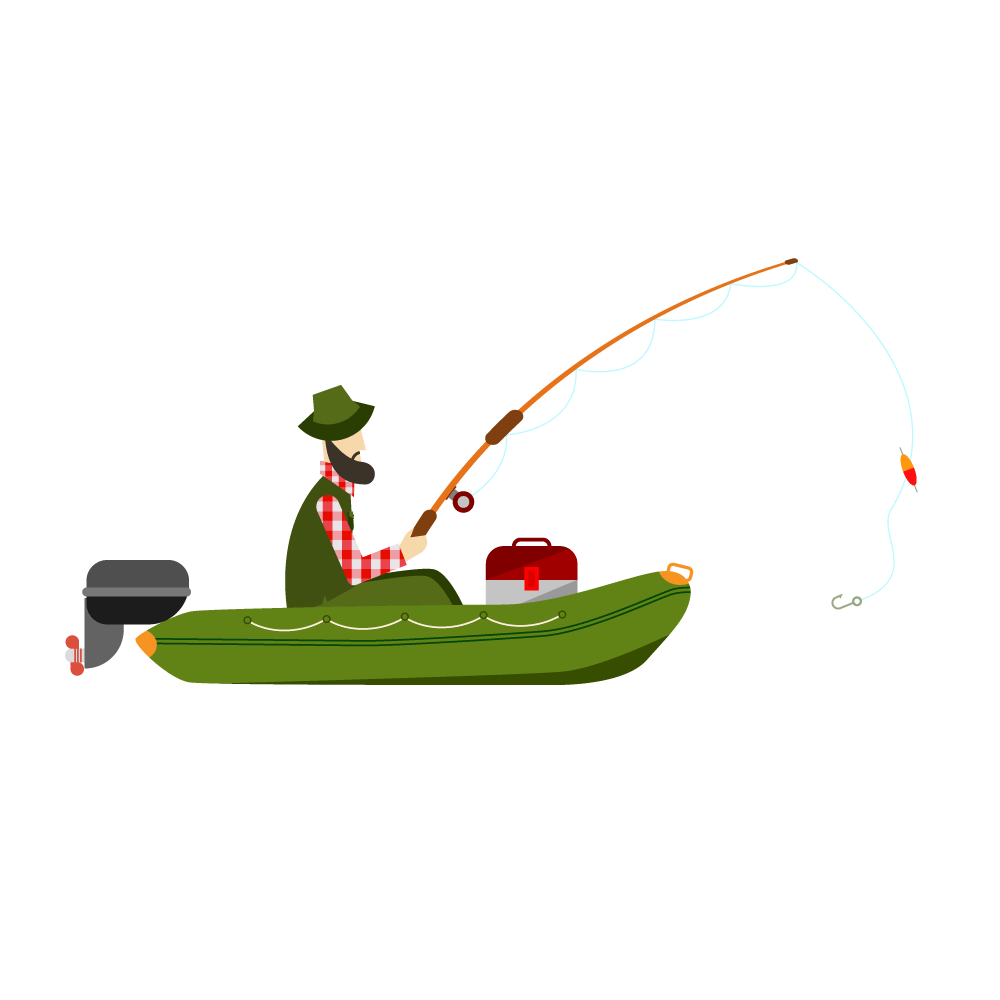 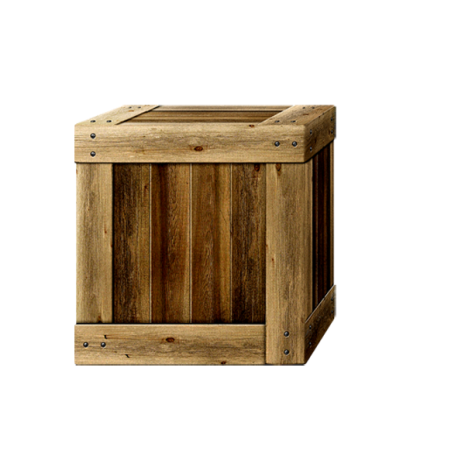 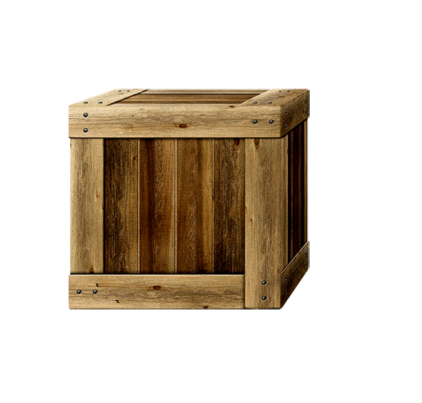 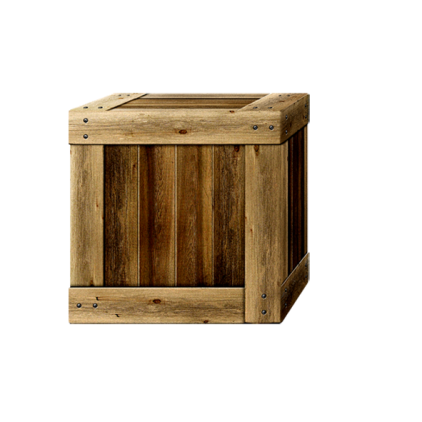 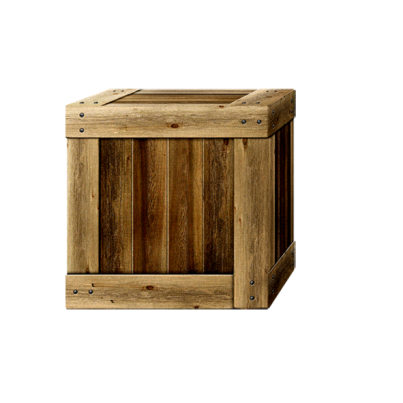 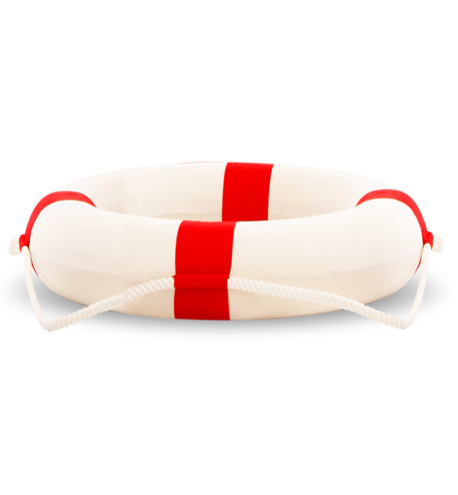 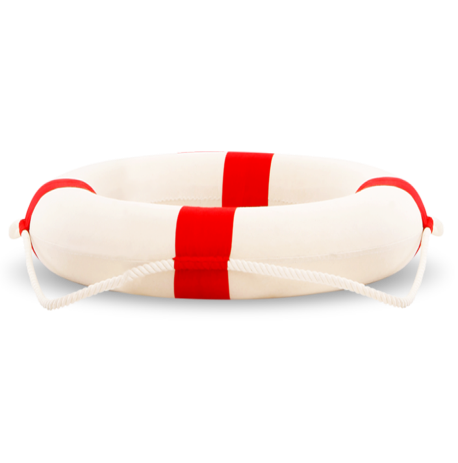 Sai  mất rồi
B
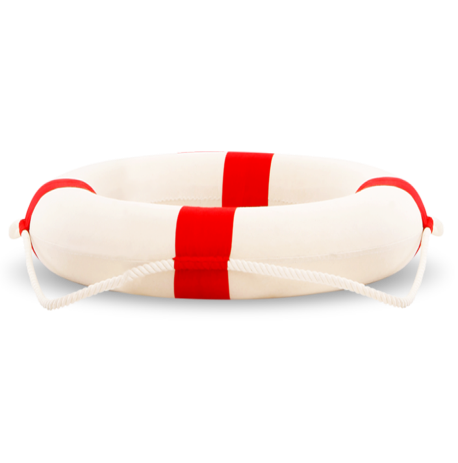 Sai  mất rồi
D
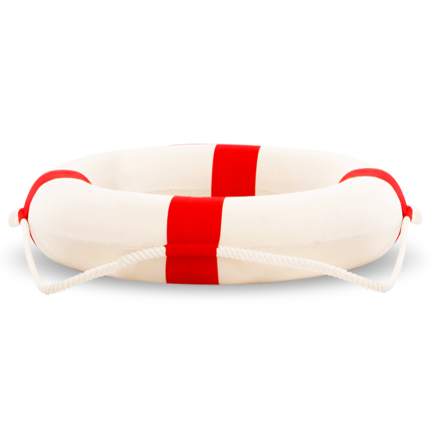 Sai  mất rồi
A
C
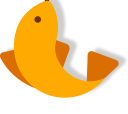 [Speaker Notes: Hướng dẫn: GV click vào các hộp chọn đáp án tương ứng.]
HOẠT ĐỘNG NHÓM 4
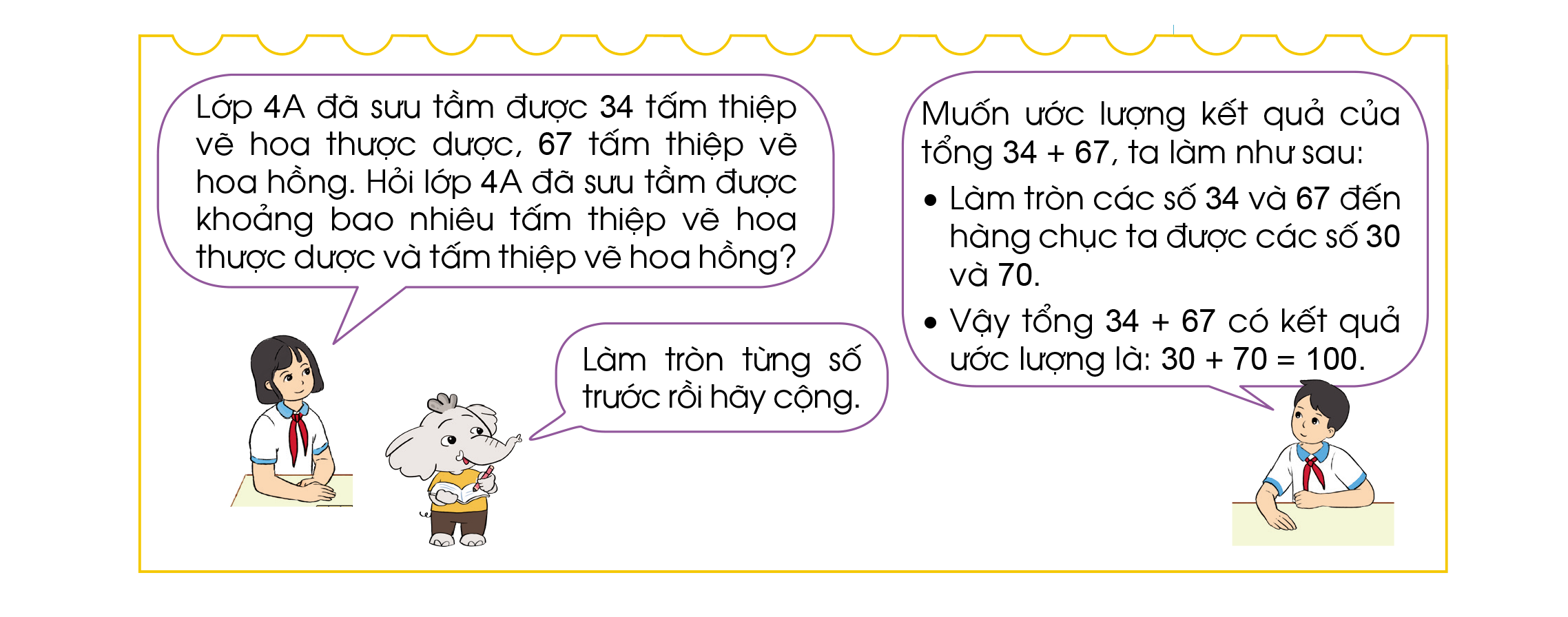 Lớp 4A đã sưu tầm được tổng cộng khoảng bao nhiêu tấm thiệp hoa thược dược và tấm thiệp hoa hồng?
01
01
70 và 60
90 và 100
50 và 30
130
190
80
01
400 và 700
600 và 400
500 và 300
1 000
1 100
800
Bảng sau cho biết số người đến tham quan một hội chợ trong ba ngày thứ Bảy, Chủ nhật và thứ  Hai:
02
Hãy làm tròn số đến hàng nghìn rồi tính xem có khoảng bao nhiêu người đến tham quan hội chợ trong ba ngày đó.
02
3 000
6 000
5 000
03
Làm tròn các thừa số đến hàng chục rồi ước lượng kết quả của các tích sau (theo mẫu):
03
Làm tròn các thừa số đến hàng chục rồi ước lượng kết quả của các tích sau (theo mẫu):
Qua bài học hôm nay, em học thêm được điều gì?
Hoàn thành bài tập trong VBT
Ôn tập kiến thức đã học
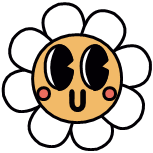 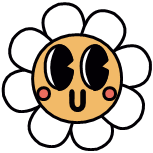 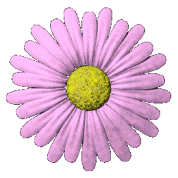 TIẾT HỌC
KẾT THÚC
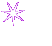 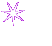 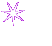 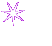 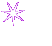 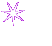 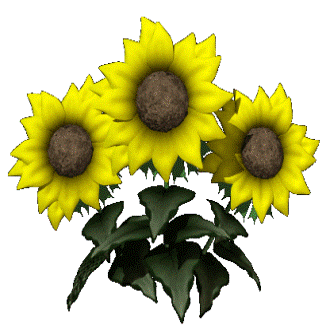 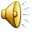